NASA
NASA/JPL
NASA/JPL/Space Science Institute
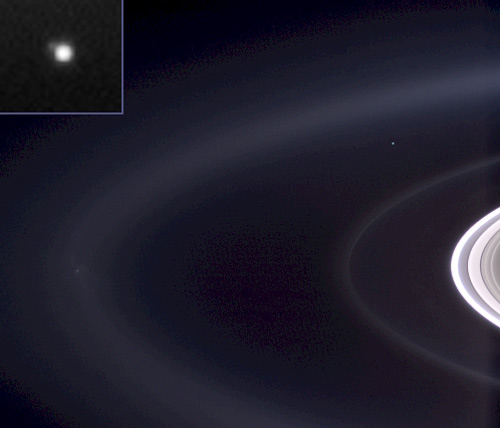